Question of the Day
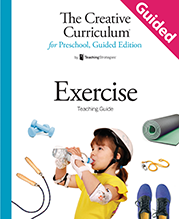 Exploring the Topic
Can you run in place?
What types of exercise do you like to do?
What exercise do you do outside?
What type of exercise is _____ doing?
Investigation
#1
Can you jump five times?
Do you know what this is?
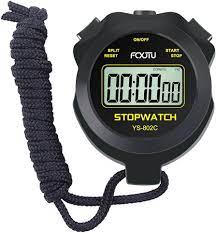 How long can you stand on one foot?
Can you bend down and touch your toes?
How do you know your muscles are strong?
Investigation 
#2
What exercises do people do outdoors?
What would you like to ask our visitor?
Do you like to dance?
Do you know what this is called?
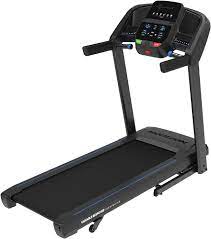 Investigation 
#3
How many times can you jump?
What do people use these for?
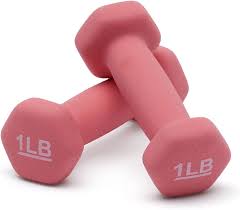 Can you walk in 
a straight line?
Can you do this pose?
When do you wear this?
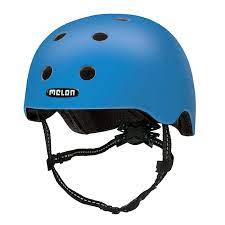 Celebrating Learning
What would you like to share with families at the celebration?
What is your favorite exercise?